Unit 5    Art  world
Grammar
WWW.PPT818.COM
课前自主预习
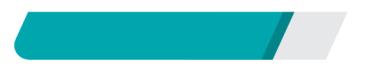 last
highly
height
high
breathe
think highly of…
be open to…
not…at all
one and a half hours/one hour and a half
out of breath
a students' art show
变得厌烦
拍照片
makes me feel relaxed
was
able to build
between the East and the West
too much traffic
out of breath
lasted for one and a half hours
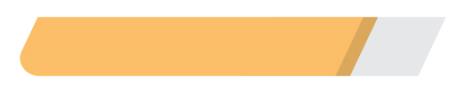 课堂互动探究
词汇点睛
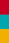 ●1　breath n. 呼吸
[观察] It took us a few minutes to get our breath back after the race.
赛跑后我们用了好几分钟才恢复了正常呼吸。
I ran so fast that I was out of breath.
我跑得太快，因而上气不接下气。
It is difficult to breathe at these high altitudes.
在这些海拔高的地方呼吸很困难。
[探究] ________________ 意为“上气不接下气”； breath的动词形
式为________。
out of breath
breathe
[拓展] breath/breathe的相关短语：
hold one's breath 屏住呼吸　　　　　take a deep breath 深呼吸 
save one's breath 别白费口舌  under one's breath 低声地
breathe deeply 深呼吸  breathe in 吸气
活学活用
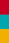 1．我跑步追赶公共汽车之后，上气不接下气。
       I _______________________________________ the bus.
was out of breath after running after
●2　last vi. 持续
[观察] The hot weather lasted until September. 
炎热的天气持续到了九月。
The wind is changing round, so the storm won't last long.
风正在转向，因此暴风雨不会持续太长时间。
[拓展] last还可作形容词，意为“最后的，末尾的，最近的”；
作副词，意为“最后，上一次”；作名词，意为“最后，末尾”。
He has lived here for the last few years. 
过去几年他一直住在这里。
He came last in the race. 在这次赛跑中，他跑了最后一名。
He was the last to arrive. 他是最后一个到的。
2．2017·徐州   The charity show ________ nearly three hours.
     Nobody left the hall early.
      A．Covered                    B．reached
      C．Spent                        D．lasted
D
【解析】考查动词辨析。句意：慈善演出________将近三个  小时，没有人提早离开大厅。根据句意可知此处应  表示“持续”。故选D。
句型透视
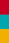 ●　Why do people think highly of Tan's music?
为什么人们对谭(盾)的音乐评价那么高？
[探究] think highly of…意为“对……高度评价”。
[辨析] high与highly
The plane is high in the sky.  飞机在高空中飞行。
It's highly likely that he will succeed.
他成功的可能性很大。
活学活用
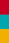 D
2016·常州  The coach thinks ________ of Mary's sports talents, 
 for she jumped very ________ at the sports meeting.
 A．high; high                  B．highly; highly
 C．high; highly               D．highly; high
语法聚焦
[because, since与as引导的原因状语从句]
教材典句
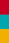 1．—Why do you stop there?
—Because I've found something more pleasant than art.
 “你为什么停下来了？”
“因为我发现了比艺术更令人愉快的事情。”
2．Since he had no musical instruments then, he made music with
common objects like stones and paper.
因为当时没有任何乐器，他就用普通的东西，比如石头、纸什么   
的  ，来创作音乐。
3．As he likes the sounds of nature, Tan uses them a lot in his music.
因为喜欢自然的声音，所以谭(盾)多次将其运用于他的音乐中。
语法探究
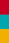 1．because 表示的原因是必然的因果关系，语气较强，通常放在主
句之后，若需强调则放在主句之前；通常用来回答 why引导的问   
题。注意because与so不能连用。
—Why can't you do it now?
—Because I'm too busy.
“你为什么不能现在就做呢？”
“因为我太忙。”
2．since侧重主句，从句表示显然的或已为人知的理由，意为“因为；
既然”，语气比because稍弱，通常置于句首，表示一种含有勉强 
语 气的原因。 
Since you are wrong, you should apologise. 
你既然错了，就应该道歉。
3．as是常用词，它表示的原因是双方已知的事实或显而易见的原因。
We all like her as she is kind. 
我们都喜欢她，因为她善良。
活学活用
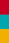 1．—What shall we do now?
     —________ it is raining hard, let's stay at home.
    A．So　　　       B．Since
   C．Though           D．If
B
2．2017·广元改编  —Why were you late?
      —________ I stayed up late to watch a video last night.
     A．Because　       B．So
    C．Before              D．After
A
【解析】考查连词的辨析。句意：“你为什么迟到？”“因为我昨晚我熬夜
看录像了。”回答why引导的问题，应用because，表示“因为”。故选A。